Methylated
Transposable Elements
Promoter Regions
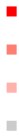 Sparsely Methylated
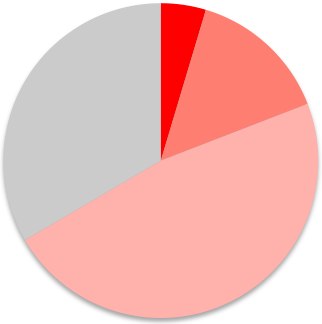 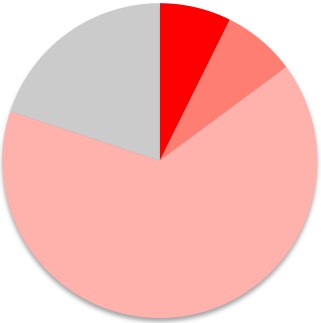 Unmethylated
Other
No Data
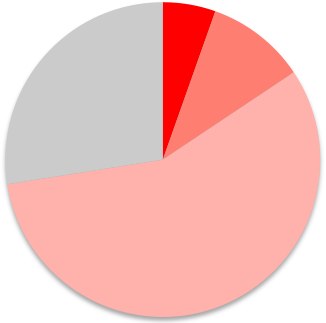 Exons
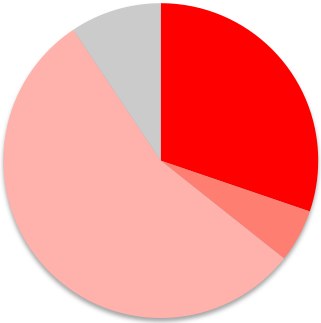 Introns
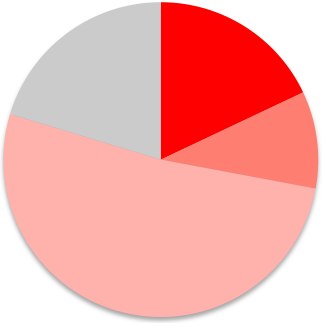